Арктические пустыни
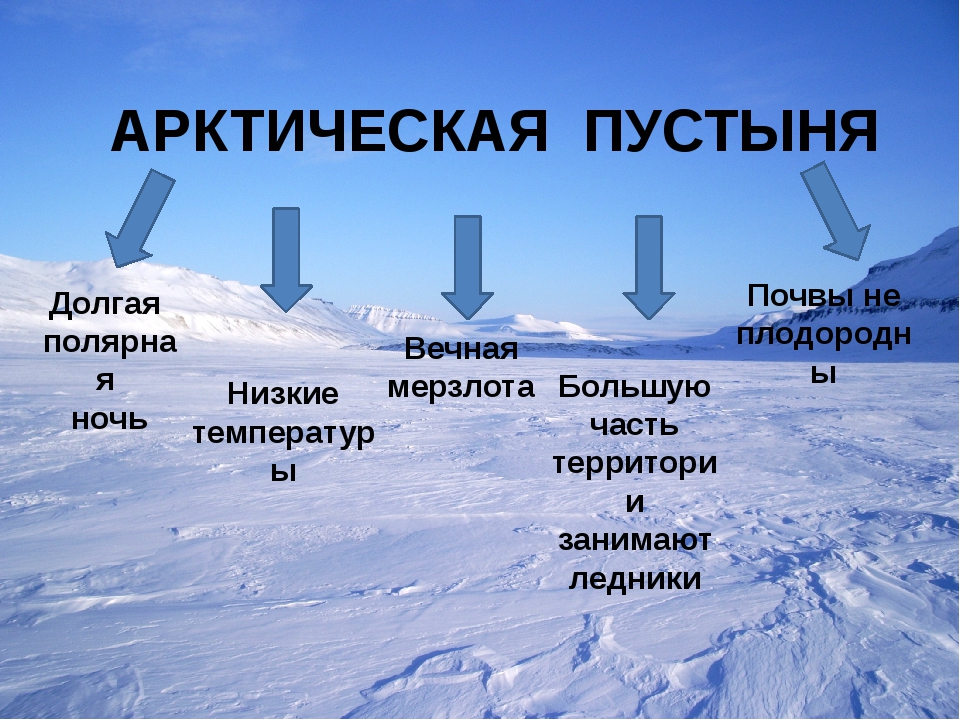 сообщение
Термин/понятие
АРКТИЧЕСКАЯ ПУСТЫНЯ (полярная пустыня, ледяная пустыня) , разновидность пустыни с крайне разреженной скудной растительностью среди снегов и ледников арктического и антарктического поясов Земли.
местонахождение
Распространена на большей части Гренландии и Канадского Арктического архипелага, а также на других островах Северного Ледовитого океана, на северном побережье Евразии и на островах близ Антарктиды.
Растительный и животный мир
Небольшие изолированные участки с мохово-лишайниковой (главным образом, накипные мхи и лишайники) и травянистой растительностью выглядят как своеобразные оазисы среди полярных снегов и ледников. В условиях арктической пустыни встречаются некоторые виды цветковых растений: полярный мак, лисохвост, лютик, камнеломка и др.Фауна преимущественно морская: морж, тюлень. Из животных распространены лемминг, песец и белый медведь, а в Гренландии — мускусный бык. Многочисленны птичьи базары летом.
климат
Климат в Арктике очень суровый. Ледяной и снежный покровы держатся почти весь год. Зимой здесь долгая полярная ночь (на 75° с. ш. — 98 суток; на 80°с. ш. — 127 суток; в районе полюса — полгода). Это очень суровое время года. Температура понижается до −40 °C и ниже, дуют сильные ураганные ветры, часты бураны. Летом круглосуточное освещение, но тепла мало, почва не успевает полностью оттаять. Температура воздуха чуть выше 0 °С. Небо часто затянуто серыми облаками, идёт дождь (нередко со снегом), из-за сильного испарения воды с поверхности океана образуются густые туманы.
Охрана арктической пустыни
Для охраны и изучения арктической пустыни создан ряд национальных парков и заповедников, в том числе Гренландский национальный парк, Остров Врангеля и др.
Белый медведь
Полярный мак
Камнеломка